What the Bible says about temptation?Part 2James 1:2-4 & 12-15
Pastor Sam Kim
February 13, 2022
Scripture Reading from 
James 1:2-4 & 12-15
ESV
Sources of Thoughts…leading to Actions
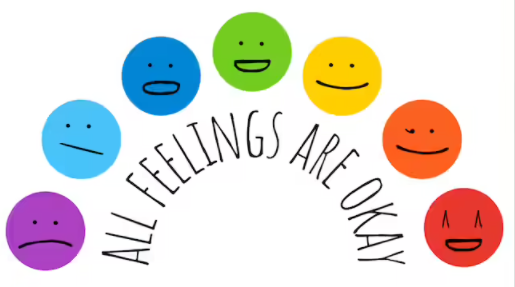 God
Spirit + Word
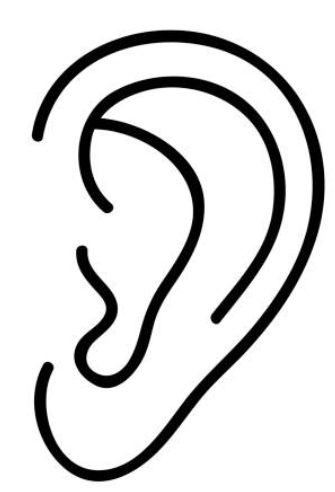 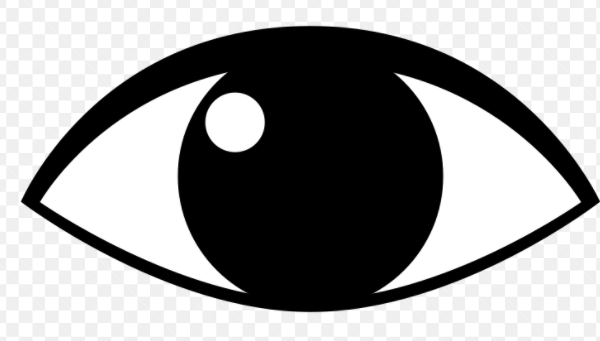 Mind     
 Heart-SIN    Decisions
  Flesh
Other People
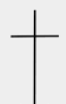 ACTIONS
Circumstances
Health: Diet, Rest, Exercise…
Demons
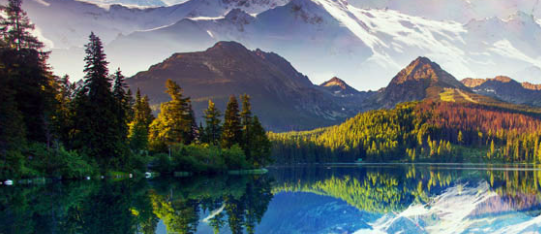 The nature of temptationJames 1Pathway for sinful man…
Various Trials/tests
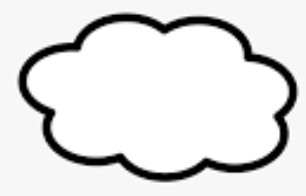 Lured and enticed by own desires
Romans 1
God does not 
Tempt to SIN
SIN(S)
Futile in their thinking…
Foolish heart darkened…
Death
Therefore, God gave them up in in 
              the lusts of their hearts to impurity, to the 
    dishonoring of their bodies among themselves, because they exchanged the truth about God  for a lie and worshiped and served the creature rather than the Creator….
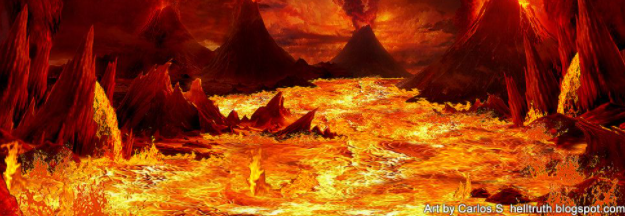 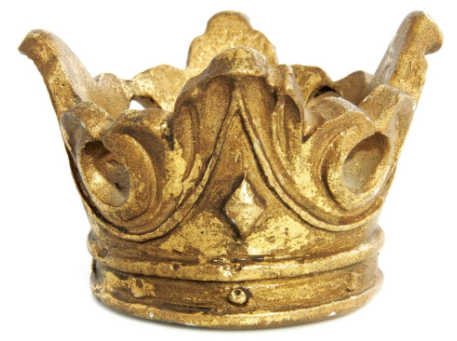 Testing to spiritual maturityJames 1 – Pathway to Life…
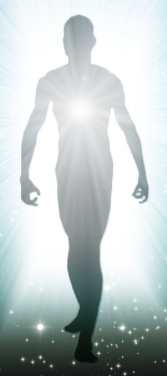 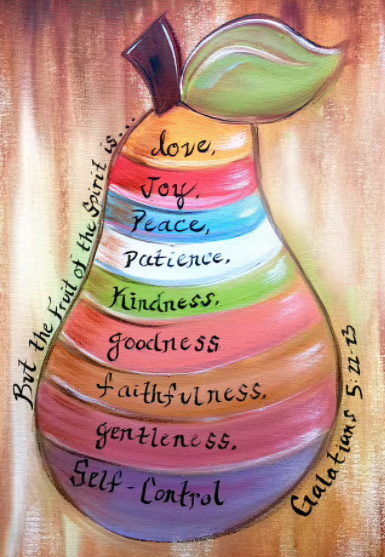 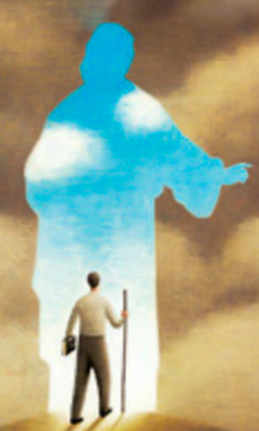 Perfection
Completeness
Lacking nothing
Justification
Glorification
Steadfastness
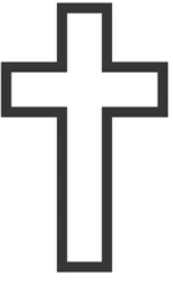 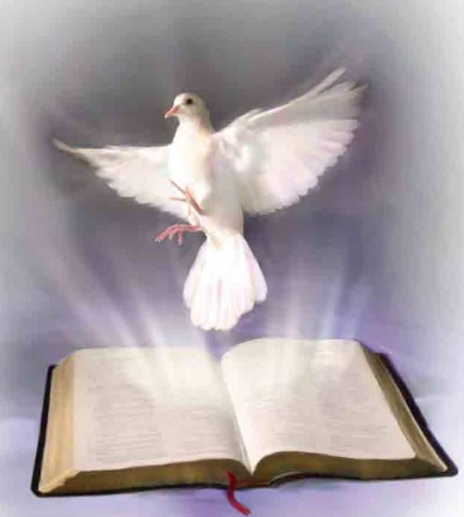 Sanctification
FAITH
Leading by the Holy Spirit
Sealed
Various Trials/tests
To God be the glory!